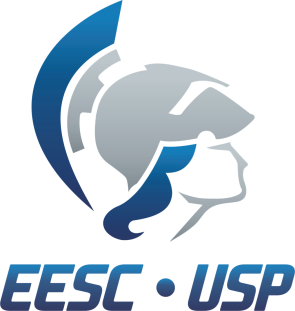 SEL 0314 - Circuitos Eletrônicos II
Aula 4– MOS Field-Effect
Transistors (MOSFET)
Objetivos
MOSFET
Estrutura Física e modo de operação
 Exercícios
Introdução
Um outro tipo de transistor de efeito de campo, de maior importância tecnológica que o JFET, é o de porta isolada.

Neste transistor, o controle da corrente no canal é feito através de um campo elétrico num capacitor, formado pelo contato metálico da porta e pelo semicondutor do canal, separados por uma camada de isolante.
 
 No caso mais comum, o isolante é o óxido de silício, SiO2, o que dá o nome Metal-Oxide-Semiconductor FET (MOSFET).
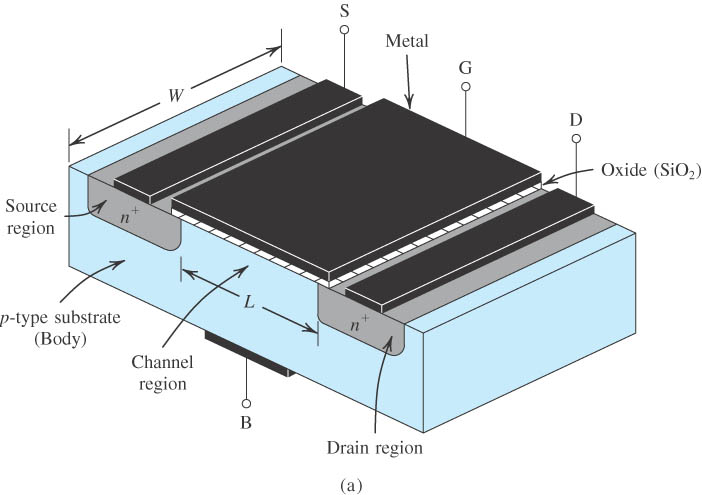 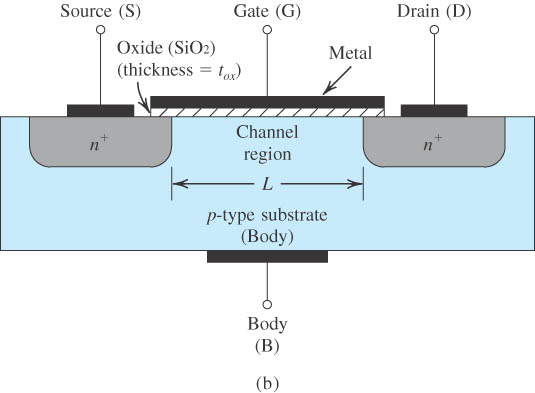 Figure 4.1  Physical structure of the enhancement-type NMOS transistor: (a) perspective view; (b) cross-section. Typically L = 0.1 to 3 mm, W = 0.2 to 100 mm, and the thickness of the oxide layer (tox) is in the range of 2 to 50 nm.
Microelectronic Circuits - Fifth Edition    Sedra/Smith
4
[Speaker Notes: sedr42021_0401a.jpg]
MOSFET
Se uma tensão for aplicada entre o dreno e a fonte, em qualquer sentido, uma das duas junções PN estará polarizada diretamente, enquanto a outra estará polarizada diretamente
 Neste caso, a corrente entre o dreno e a fonte será nula, caso nenhuma tensão seja aplicada à porta.
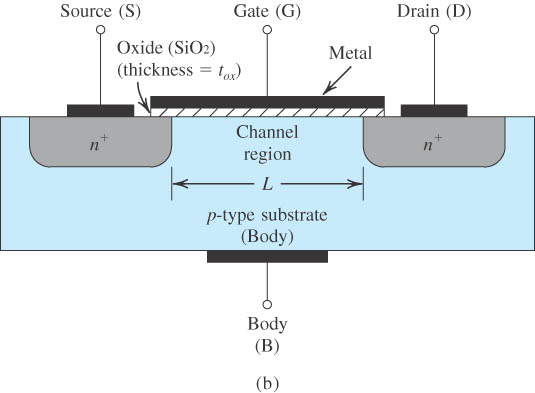 5
[Speaker Notes: sedr42021_0401a.jpg]
MOSFET
Quando uma tensão positiva é aplicada à porta, uma camada de cargas negativas é induzida no semicondutor, em frente ao contato metálico da porta
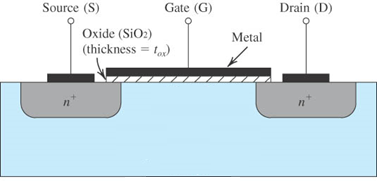 - - - - - - - - - - - -
Camada de inversão
p
6
[Speaker Notes: sedr42021_0401a.jpg]
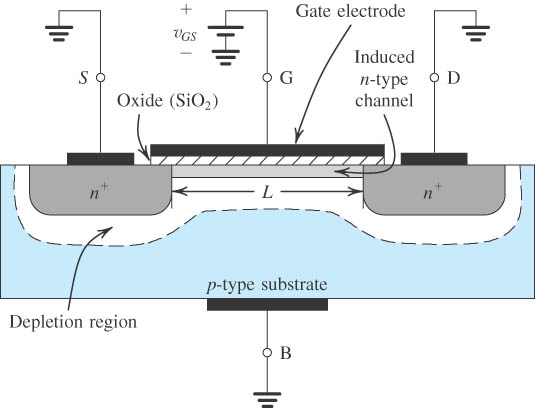 Figure 4.2  The enhancement-type NMOS transistor with a positive voltage applied to the gate. An n channel is induced at the top of the substrate beneath the gate.
Microelectronic Circuits - Fifth Edition    Sedra/Smith
7
[Speaker Notes: sedr42021_0402.jpg]
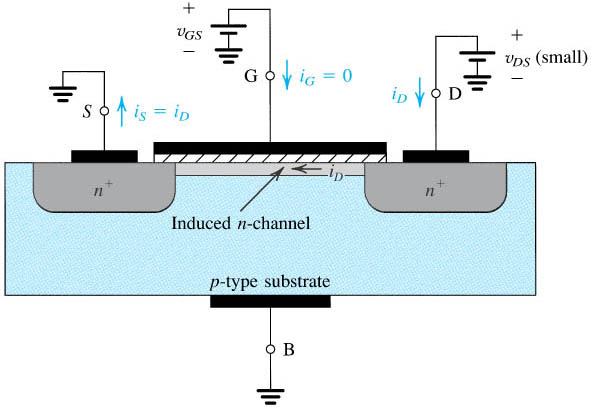 Figure 4.3  An NMOS transistor with vGS > Vt and with a small vDS applied. The device acts as a resistance whose value is determined by vGS. Specifically, the channel conductance is proportional to vGS – Vt’ and thus iD is proportional to (vGS – Vt) vDS. Note that the depletion region is not shown (for simplicity).
Microelectronic Circuits - Fifth Edition    Sedra/Smith
8
[Speaker Notes: sedr42021_0403.jpg]
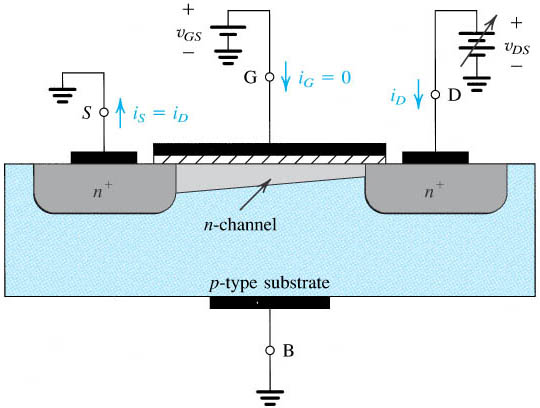 Figure 4.5  Operation of the enhancement NMOS transistor as vDS  is increased. The induced channel acquires a tapered shape, and its resistance increases as vDS is increased. Here, vGS is kept constant at a value > Vt.
Microelectronic Circuits - Fifth Edition    Sedra/Smith
9
[Speaker Notes: sedr42021_0405.jpg]
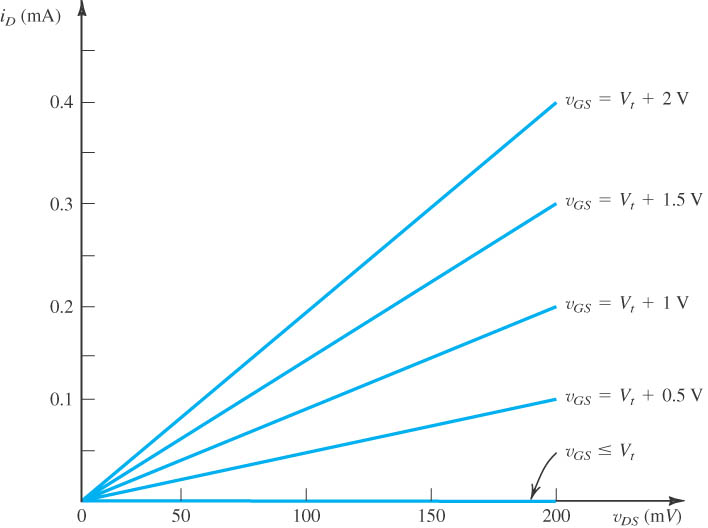 Figure 4.4  The iD–vDS characteristics of the MOSFET in Fig. 4.3 when the voltage applied between drain and source, vDS, is kept small. The device operates as a linear resistor whose value is controlled by vGS.
Microelectronic Circuits - Fifth Edition    Sedra/Smith
10
[Speaker Notes: sedr42021_0404.jpg]
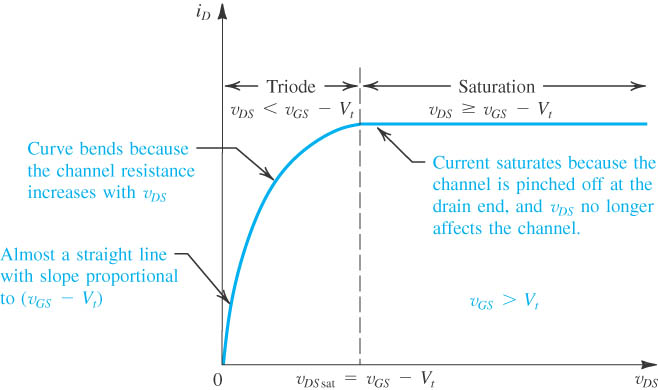 Figure 4.6  The drain current iD versus the drain-to-source voltage vDS for an enhancement-type NMOS transistor operated with vGS  > Vt.
Microelectronic Circuits - Fifth Edition    Sedra/Smith
11
[Speaker Notes: sedr42021_0406.jpg]
MOSFET
Formação de um capacitor (metal, isolante, canal)
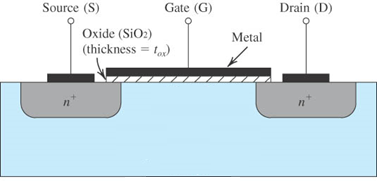 - - - - - - - - - - - -
Camada de inversão
p
12
[Speaker Notes: sedr42021_0401a.jpg]
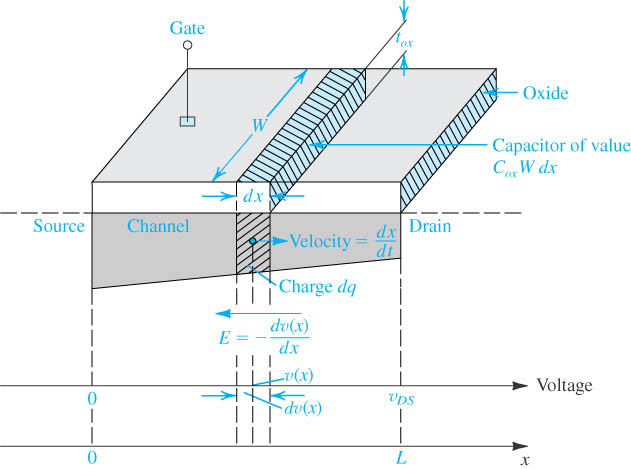 Figure 4.8  Derivation of the iD–vDS characteristic of the NMOS transistor.
Microelectronic Circuits - Fifth Edition    Sedra/Smith
13
[Speaker Notes: sedr42021_0408.jpg]
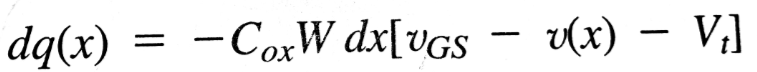 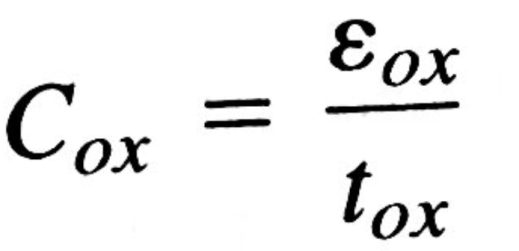 permissividade do óxido
espessura do óxido
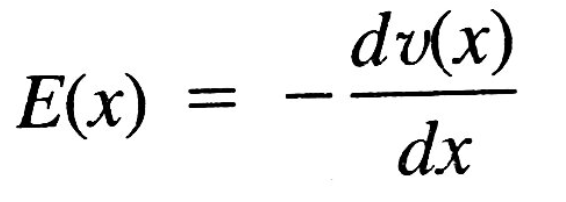 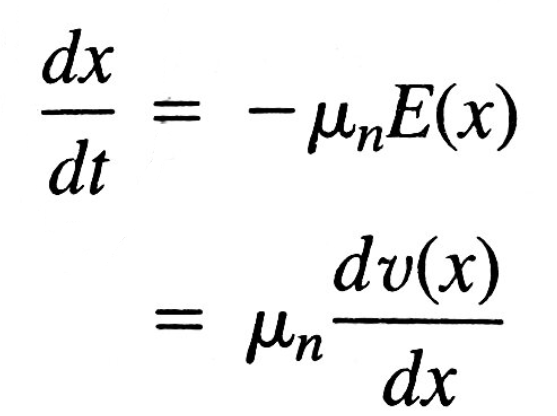 = movimento da carga
= mobilidade do elétron
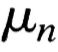 Mas i = dq/dt , então  dq/dx . dx/dt = dq/dt
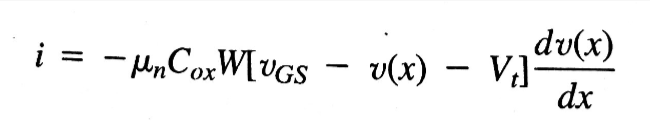 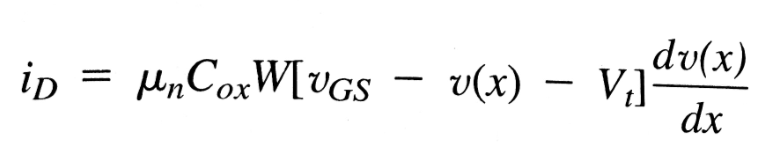 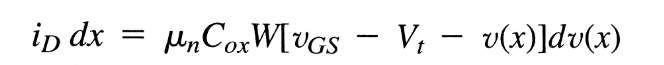 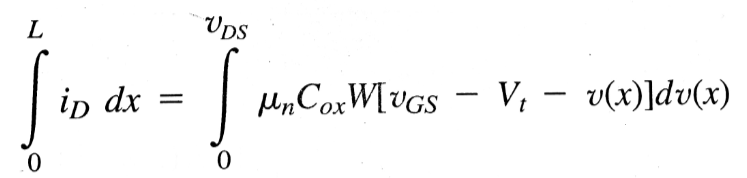 Região 
Triodo
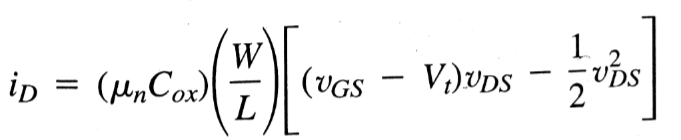 Região Saturação
VDS = VGS - Vt
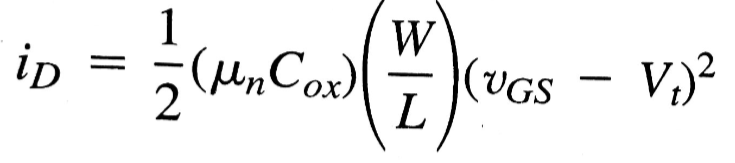 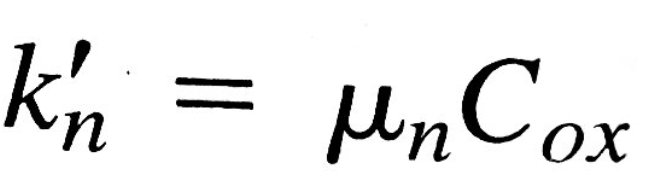 = transcondutância
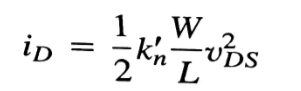 Para VDS = VGS - Vt
Característica ID - VDS
Região 
Triodo
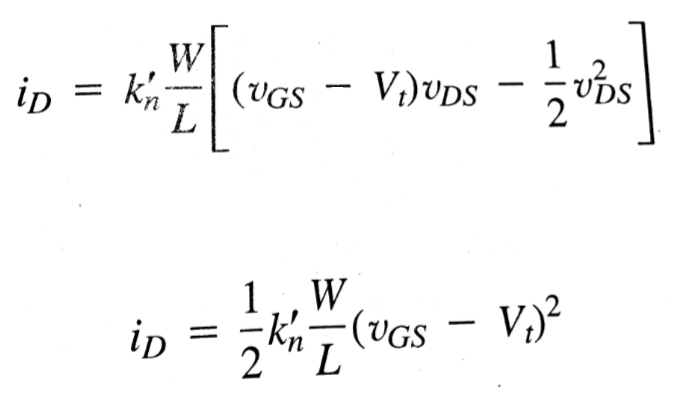 Região 
Saturação
Parâmetros MOSFET
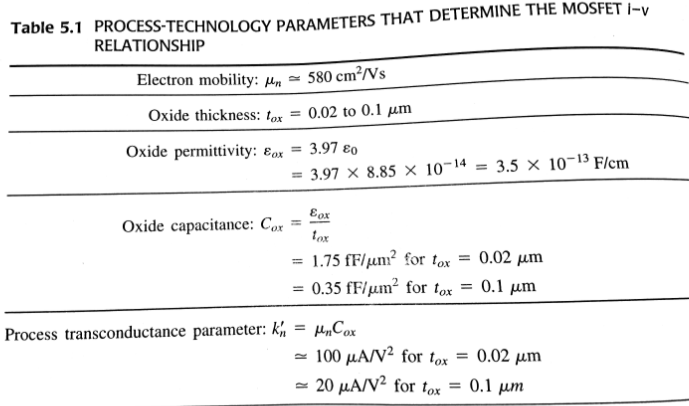 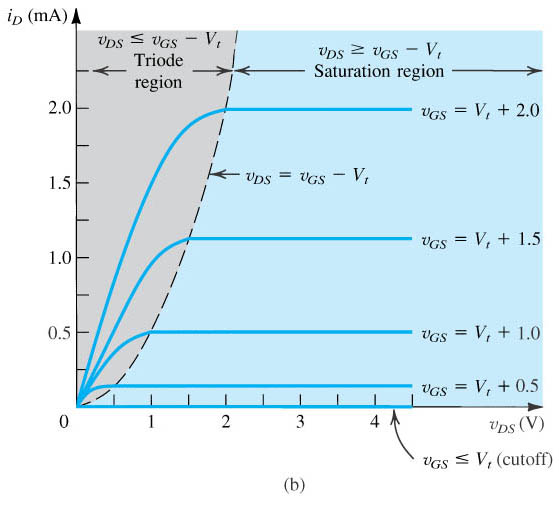 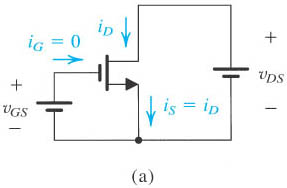 Figure 4.11  (a) An n-channel enhancement-type MOSFET with vGS and vDS applied and with the normal directions of current flow indicated. (b) The iD–vDS characteristics for a device with k’n (W/L) = 1.0 mA/V2.
Microelectronic Circuits - Fifth Edition    Sedra/Smith
20
[Speaker Notes: sedr42021_0411a.jpg]
Tipos de MOSFET
MOSFET de indução ou de aumento (enhancement) = canal é induzido e aumenta com Vp

 MOSFET de depleção = canal é deprimido com a tensão
Dopagem n entre a fonte e o dreno
 tensão negativa na porta repele os elétrons e diminui a corrente.
Aplicações do MOSFET
A principal vantagem do MOSFET em relação ao JFET está no seu processo de fabricação, que requer um número reduzido de etapas.

 Isto facilita a fabricação de um grande número de transistores de dimensões inferiores a 1μm, interconectados por contatos de alumínio na superfície de cima.
Aplicações do MOSFET
Nos circuitos digitais integrados utilizando MOSFET é possível reduzir drasticamente o consumo de potência com pares de transistores interligados, um de canal N e outro de canal P,  o chamado CMOS (Complementary MOS).
 O CMOS é utilizado para fabricação de relógios, calculadoras e computadores com baixíssima dissipação de potência.
Símbolo do MOSFET
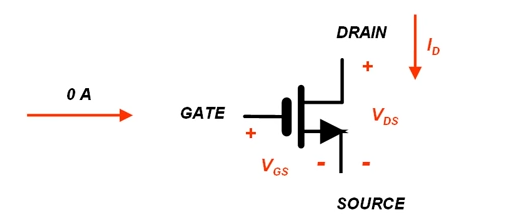 Comportamento do MOSFET
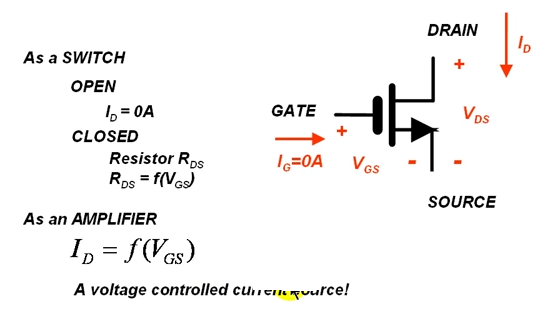 Como uma chave
Aberta
Fechada
Como um amplificador
Como uma fonte de corrente controlada por tensão
Parâmetros do MOSFET
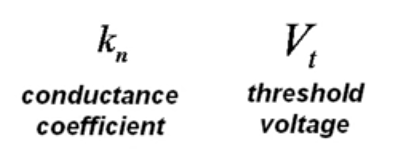 ‘
Cálculo de VDS e VGS
Se VGS < Vt, região de corte, ID = 0 
Se não, compute Vov = VGS - Vt
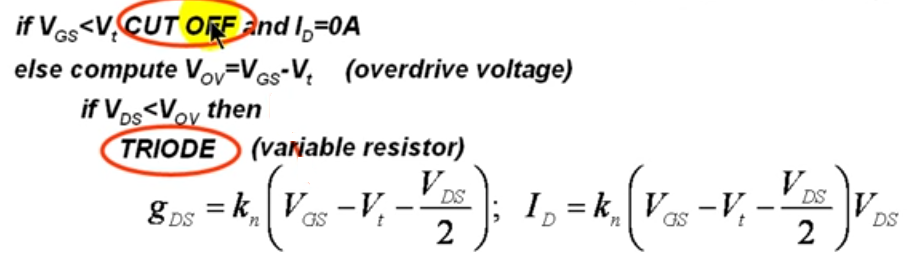 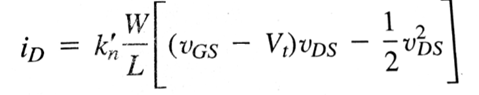 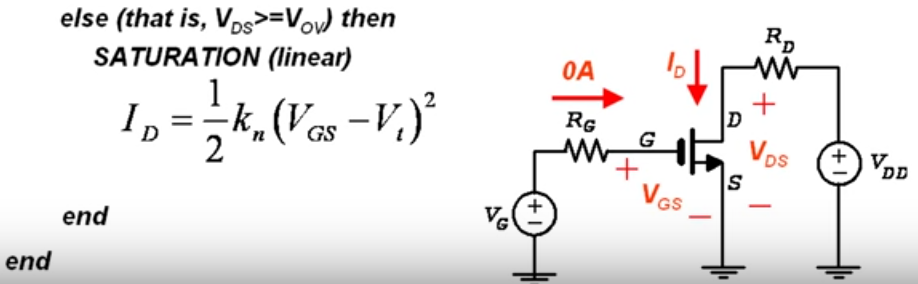 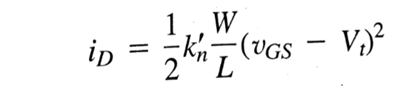 Exemplo 1
Para VGG = 0,5V, VDD = 7V, Vt = 1V, K’n=1,2mA/V2, RD= 7kΩ,  W/L=10, encontre VGS, VDS e ID .
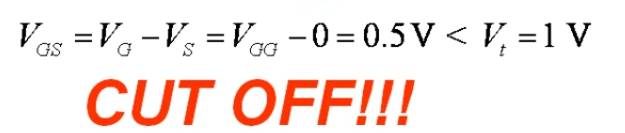 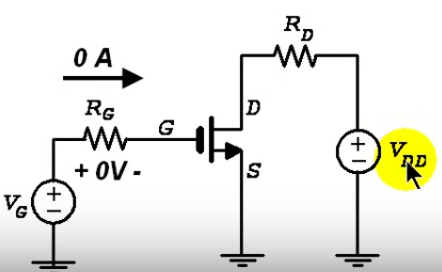 ID = 0
Exemplo 2
Para VGG = 4V, VDD = 2V, Vt = 1V, K’n=1,2mA/V2, RD= 7kΩ,  W/L=10, encontre VGS, VDS e ID .
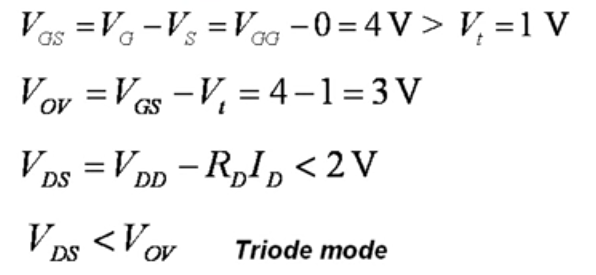 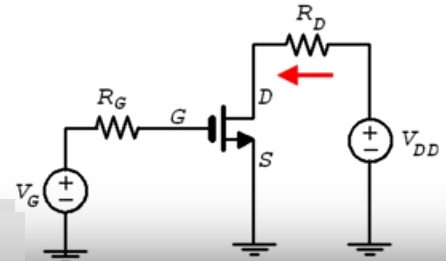 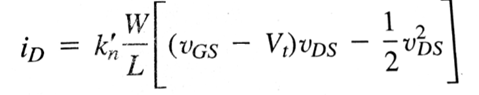 VDS1 = 0,07V e VDS2 = 6,1V

Escolher VDS=VDS1=0,07V
ID = (2 -0,07)/7000 = 275μA
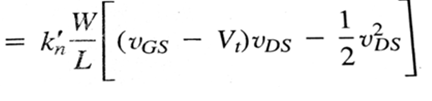 VDD – VDS
      RD
Exemplo 3
Para VGG = 1,5V, VDD = 7V, Vt = 1V, K’n=1,2mA/V2, RD= 7kΩ,  W/L=10, encontre VGS, VDS e ID .
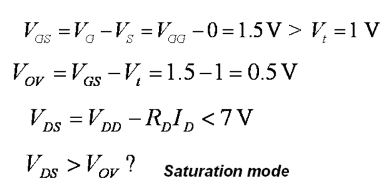 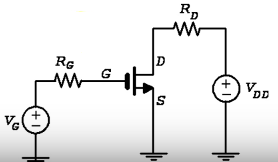 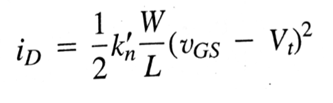 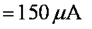 Exercícios